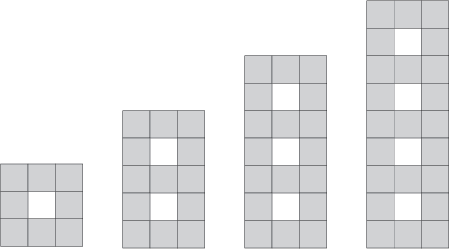 Term 1
Term 4
Term 2
Term 3
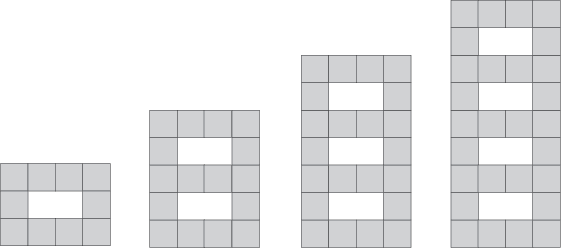 Term 1
Term 4
Term 2
Term 3
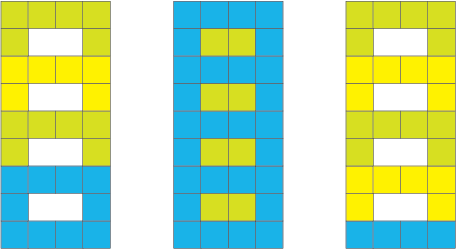 Teina
3 x 6 +10
Philip
9 x 4 - 8
Cameron
4 x 6 + 4